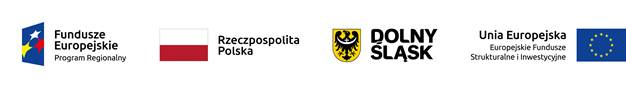 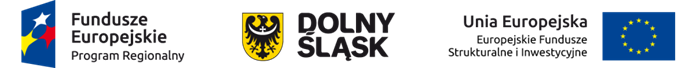 Fundusze Europejskie dla Dolnego Śląska 2021-2027(FEDS 2021-2027)Cel polityki 2
Wrocław 2021
Cel polityki 2 (CP 2) „Bardziej przyjazna dla środowiska, niskoemisyjna i przechodząca w kierunku gospodarki zeroemisyjnej oraz odporna Europa dzięki promowaniu czystej i sprawiedliwej transformacji energetycznej, zielonych i niebieskich inwestycji, gospodarki o obiegu zamkniętym, łagodzenia zmian klimatu i przystosowania się do nich, zapobiegania ryzykiem, oraz zrównoważonej mobilności miejskiej”
Cele szczegółowe celu polityki 2:

- (i) Wspieranie efektywności energetycznej i redukcji emisji gazów cieplarnianych;
- (ii) Wspieranie energii odnawialnej zgodnie z dyrektywą (UE) 2018/2001, w tym określonymi w niej kryteriami zrównoważonego rozwoju;
(iii) Rozwój inteligentnych systemów i sieci energetycznych oraz systemów magazynowania energii poza transeuropejską siecią energetyczną (TEN-E);
(iv) Wspieranie przystosowania się do zmian klimatu i zapobiegania ryzyku związanemu z klęskami żywiołowymi i katastrofami, a także odporności, z uwzględnieniem podejścia ekosystemowego;
- (v) Wspieranie dostępu do wody oraz zrównoważonej gospodarki wodnej;
-(vi) Wspieranie transformacji w kierunku gospodarki o obiegu zamkniętym i gospodarki zasobooszczędnej;
(vii) wzmacnianie ochrony i zachowania przyrody, różnorodności biologicznej oraz zielonej infrastruktury, w tym na obszarach miejskich, oraz ograniczanie wszelkich rodzajów zanieczyszczenia;
(viii) wspieranie zrównoważonej multimodalnej mobilności miejskiej jako elementu transformacji w kierunku gospodarki zeroemisyjnej.
Wspieranie efektywności energetycznej i redukcji emisji gazów cieplarnianych – planowane kierunki interwencji:

 projekty mające na celu poprawę efektywności energetycznej budynków użyteczności publicznej (w tym organizacji pozarządowych), zamieszkania zbiorowego oraz wielorodzinnych budynków mieszkalnych (z wyłączeniem stanowiących własność Skarbu Państwa oraz budynków spółdzielni mieszkaniowych finansowanych z poziomu krajowego),
kompleksowa modernizacja energetyczna ww. budynków obejmująca także instalacje grzewcze/chłodzące ze źródłami ciepła, w tym także m.in. OZE, systemy wentylacji, systemy zarządzania, magazynowania energii.
Wspieranie efektywności energetycznej i redukcji emisji gazów cieplarnianych – planowane kierunki interwencji – c.d:

działania dotyczące budowy budynków w podwyższonym standardzie energooszczędnym i/lub pasywnym w zakresie budynków użyteczności publicznej należących do jst,
modernizacja energetyczna oświetlenia ulicznego - uzupełniająco,
projekty w zakresie zwiększonej efektywności energetycznej w MŚP (np. ograniczenie energochłonności, wymiana oświetlenia na energooszczędne, modernizacja systemu grzewczego, minimalizacja strat ciepła, wykorzystanie ciepła odpadowego).
Wspieranie efektywności energetycznej i redukcji emisji gazów cieplarnianych – główne grupy docelowe:

mieszkańcy województwa dolnośląskiego, 
przedsiębiorcy, 
jednostki samorządu terytorialnego ich związki i stowarzyszenia i jednostki podległe, 
wspólnoty mieszkaniowe, 
TBS, 
organizacje pozarządowe.
Wspieranie efektywności energetycznej i redukcji emisji gazów cieplarnianych 

Wskaźniki produktu:
RCO 01 Przedsiębiorstwa objęte wsparciem (w tym: mikro, małe, średnie duże) (szt.)
PLRO 23 (WLWK) Liczba zmodernizowanych energetycznie budynków (szt.)
PLRO 22 (WLWK) Powierzchnia użytkowa budynków mieszkalnych poddanych termomodernizacji (m2)

Wskaźniki rezultatu:
PLRR 11 (WLWK) Ilość zaoszczędzonej energii elektrycznej (MWh/rok)
PLPR (WLWK) Ilość zaoszczędzonej energii cieplnej (MWh/rok)
RCR 29 Szacowana emisja gazów cieplarnianych (tona ekwiwalentu CO2/rok)
(ii) Wspieranie energii odnawialnej zgodnie z dyrektywą (UE) 2018/2001, w tym określonymi w niej kryteriami zrównoważonego rozwoju – planowane kierunki interwencji:

budowa i rozbudowa odnawialnych źródeł energii w zakresie wytwarzania energii elektrycznej i/lub cieplnej, w tym z magazynami energii działającymi na potrzeby danego źródła OZE, ze szczególnym uwzględnieniem rozproszonej energetyki prosumenckiej wraz z przyłączeniem źródeł OZE do sieci energetycznych lub ciepłowniczych,
przedsięwzięcia dla klastrów energii, spółdzielni energetycznych działających w zakresie energii odnawialnej, w tym w ramach kompleksowych projektów budowa, rozbudowa lub przebudowa sieci wewnątrz klastrów energii, spółdzielni energetycznych oraz społeczności energetycznych działających w zakresie energii odnawialnej.
(ii) Wspieranie energii odnawialnej zgodnie z dyrektywą (UE) 2018/2001, w tym określonymi w niej kryteriami zrównoważonego rozwoju – planowane kierunki interwencji – c.d:

 źródła OZE o mocy:
a) do 2 MWe dla promieniowania słonecznego.
W zakresie wytwarzania energii cieplnej dofinansowywane będą źródła OZE o mocy:
b) do 2 MWt dla promieniowania słonecznego,
c) do 2 MWt dla geotermii (w tym pompy ciepła),
 projekty grantowe dla budynków jednorodzinnych dotyczące produkcji energii elektrycznej i/lub cieplnej (wraz z podłączeniem tych źródeł do sieci dystrybucyjnej/przesyłowej) polegające na budowie (w tym zakup niezbędnych urządzeń) mikroinstalacji służących wytwarzaniu energii z OZE.
(ii) Wspieranie energii odnawialnej zgodnie z dyrektywą (UE) 2018/2001, w tym określonymi w niej kryteriami zrównoważonego rozwoju – główne grupy docelowe:

mieszkańcy województwa dolnośląskiego
klastry energii, 
spółdzielnie energetyczne, 
prosumenci.
(ii) Wspieranie energii odnawialnej zgodnie z dyrektywą (UE) 2018/2001, w tym określonymi w niej kryteriami zrównoważonego rozwoju

Wskaźniki produktu:
RCO 22 Dodatkowa zdolność wytwarzania energii odnawialnej (w tym: energii elektrycznej, energii cieplnej) (MW)

Wskaźniki rezultatu:
RCR 32 (WLWK) Dodatkowa moc zainstalowana odnawialnych źródeł energii (MW)
(v) Wspieranie dostępu do wody oraz zrównoważonej gospodarki wodnej - planowane kierunki interwencji:

projekty z zakresu gospodarki ściekowej i wodnej w zakresie infrastruktury odprowadzania i oczyszczania ścieków w ramach aglomeracji wskazanych w KPOŚK od 2 – 15 tys. RLM niespełniających wymogów dyrektywy ściekowej, w tym m.in. oczyszczalnie ścieków komunalnych, sieć kanalizacji sanitarnej, zagospodarowanie osadów ściekowych, monitoring,

inwestycje w zakresie infrastruktury wodociągowej - jako element projektu.
(v) Wspieranie dostępu do wody oraz zrównoważonej gospodarki wodnej – główne grupy docelowe:

mieszkańcy województwa dolnośląskiego, 
przedsiębiorstwa z branży oczyszczania ścieków lub wodociągowania.
(v) Wspieranie dostępu do wody oraz zrównoważonej gospodarki wodnej

Wskaźniki produktu:
RCO 30 Długość nowych lub zmodernizowanych sieci wodociągowych w ramach zbiorowych systemów zaopatrzenia w wodę (km)
RCO 31 Długość nowych lub zmodernizowanych sieci kanalizacyjnych w ramach zbiorowych systemów odprowadzania ścieków (km)

Wskaźniki rezultatu:
RCR 41 Ludność przyłączona do udoskonalonych zbiorowych systemów zaopatrzenia w wodę (osoby)
RCR 42 Ludność przyłączona do zbiorowych systemów oczyszczania ścieków co najmniej II stopnia  (osoby)
(vii) Wzmacnianie ochrony i zachowania przyrody, różnorodności biologicznej oraz zielonej infrastruktury, w tym na obszarach miejskich, oraz ograniczanie wszelkich rodzajów zanieczyszczenia - planowane kierunki interwencji:

projekty z zakresu ochrony i udostępniania zasobów przyrodniczych, racjonalnego wykorzystania zasobów glebowych i leśnych, wspierania racjonalnej gospodarki zasobami wód termalnych i leczniczych w regionie,
wspieranie zielonej i niebieskiej infrastruktury na terenach miejskich i ich obszarach funkcjonalnych,
projekty w zakresie efektywnej ochrony wartości krajobrazu  oraz tworzenia i rozwoju centrów ochrony różnorodności biologicznej głównie w oparciu o gatunki rodzime, np. banki genowe, parki, ogrody botaniczne, ekoparki, ogrody zoologiczne,
inwestycje ograniczające antropopresję w celu ochrony terenów cennych przyrodniczo w zakresie budowy i rozwoju infrastruktury rowerowej oraz turystycznej,
(vii) Wzmacnianie ochrony i zachowania przyrody, różnorodności biologicznej oraz zielonej infrastruktury, w tym na obszarach miejskich, oraz ograniczanie wszelkich rodzajów zanieczyszczenia – główne grupy docelowe: 

- mieszkańcy województwa dolnośląskiego, w tym turyści i osoby podróżujące, - instytucje i przedsiębiorstwa.
(vii) Wzmacnianie ochrony i zachowania przyrody, różnorodności biologicznej oraz zielonej infrastruktury, w tym na obszarach miejskich, oraz ograniczanie wszelkich rodzajów zanieczyszczenia

Wskaźniki produktu:
PLRO 71 (WLWK) Liczba wspartych form ochrony przyrody (szt.)
RCO 58 Wspierana infrastruktura rowerowa (km)

Wskaźniki rezultatu:
RCR 64 Liczba rocznych użytkowników infrastruktury rowerowej (użytkownicy)
(viii) wspieranie zrównoważonej multimodalnej mobilności miejskiej jako elementu transformacji w kierunku gospodarki zeroemisyjnej - planowane kierunki interwencji:

działania związane z zakupem oraz modernizacją niskoemisyjnego taboru autobusowego dla połączeń w obszarach funkcjonalnych miast,

projekty związane z budową lub modernizacją niezbędnej infrastruktury np. bazy sprzętowe, zaplecze techniczne do obsługi taboru autobusowego, stacje ładowania pojazdów elektrycznych, stacje tankowania paliw alternatywnych - na potrzeby taboru komunikacji publicznej, 

budowa i przebudowa infrastruktury transportu publicznego – infrastruktura punktowa: zadania związane z budową i przebudową samej infrastruktury transportu publicznego - infrastruktura punktowa: przystanki, wysepki, zatoki, także na drogach lokalnych w ramach połączeń aglomeracyjnych, centra przesiadkowe, dworce intermodalne, obiekty P&R, B&R wspólny bilet, systemy informatyczne integrujące obiekty P&R z komunikacją publiczną,
(viii) wspieranie zrównoważonej multimodalnej mobilności miejskiej jako elementu transformacji w kierunku gospodarki zeroemisyjnej – planowane kierunki interwencji – c.d:

wsparcie inwestycji ograniczających indywidualny ruch zmotoryzowany miast i ich obszarów funkcjonalnych m.in. poprzez zastosowanie odpowiednich systemów, elementów uspokajania ruchu, budowy stacji i parkingów rowerowych a także dróg dla rowerów,

inwestycje związane z systemami zarządzania ruchem (ITS) - uzupełniająco.
(viii) wspieranie zrównoważonej multimodalnej mobilności miejskiej jako elementu transformacji w kierunku gospodarki zeroemisyjnej – główne grupy docelowe: 

mieszkańcy województwa dolnośląskiego, w tym turyści oraz osoby podróżujące, 
instytucje i przedsiębiorstwa.
(viii) wspieranie zrównoważonej multimodalnej mobilności miejskiej jako elementu transformacji w kierunku gospodarki zeroemisyjnej

Wskaźniki produktu:
RCO 58 Wspierana infrastruktura rowerowa (km)
RCO 57 Pojemność ekologicznego taboru do zbiorowego transportu publicznego (osoby)

Wskaźniki rezultatu:
RCR 62 Roczna liczba użytkowników nowego lub zmodernizowanego transportu publicznego (użytkownicy)
RCR 64 Roczna liczba użytkowników infrastruktury rowerowej (użytkownicy)
Dziękuję za uwagę!
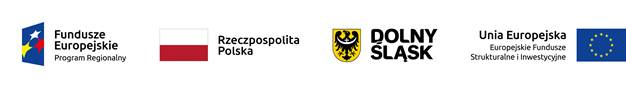